Естественно-
научная
грамотность
Математическая
грамотность
Читательская
грамотность
Финансовая грамотность
Глобальные компетенции
Креативное мышление
Читательская грамотность – основа формирования функциональной грамотности
«Читать – это еще ничего не значит, что читать и как понимать прочитанное – вот в чем главное»
К. Д. Ушинский
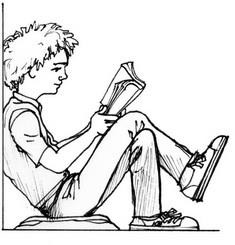 ЧИТАТЕЛЬСКАЯ ГРАМОТНОСТЬ
ЧИТАТЕЛЬСКИЕ УМЕНИЯ	– базовые при формировании функциональной грамотности.

Умение читать и понимать текст ,
воспринимать тему и идею,
	способность выстраивать собственные тексты	(высказывания, суждения и тп) – это важные для каждого коммуникативные умения.
К этим умениям относятся также владение различными способами освоения содержания текста:
составление вопросов, плана, тезисов, извлечение информации из карты, рисунка, диаграммы и тп.
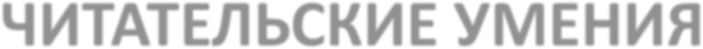 Перед читающим ставится задача 
получить самое общее
представление о содержании текста.
просмотрОвое
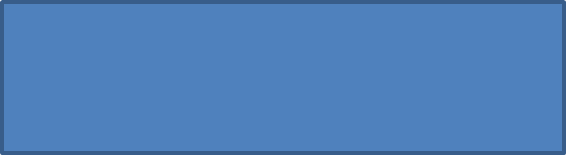 Перед читающим ставится задача выделить в тексте только ту его часть, которая связана с решением конкретной задачи (найти главное в тексте, выяснить, что сообщается по интересующему вопросу)
Виды чтения
ознакомительное
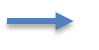 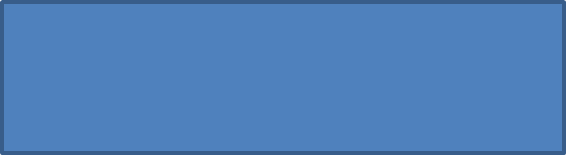 изучающее
Полное и точное понимание
содержащейся в тексте информации и адекватное ее воспроизведение.
ЧИТАТЕЛЬСКАЯ ГРАМОТНОСТЬ
Читательские действия, связанные с нахождением и извлечением информации из текста
Поиск
Извлечение
Чтобы найти в тексте один или нескольких фрагментов информации, необходимо бегло просмотреть (сканировать) весь текст и выделить ту его часть (например, страницу в сплошном тексте, таблицу или список), где искомая информация содержится.
это процесс выбора и предъявления конкретной информации, запрашиваемой в вопросе.
Читательские умения
Определять место, где содержится искомая информация (фрагмент текста, гиперссылка, ссылка на сайт и т.д.)
Находить и извлекать одну или несколько единиц информации
Находить и извлекать одну или несколько единиц информации, расположенных в одном фрагменте текста
Находить и извлекать несколько единиц информации, расположенных в разных фрагментах текста
Определять наличие/отсутствие информации
ЧИТАТЕЛЬСКАЯ ГРАМОТНОСТЬ
Читательские действия, связанные с интеграцией и интерпретацией текста
Толкование или интерпретация
предполагает извлечение из текста такой информации, которая не сообщается напрямую (установить скрытую связь, иногда понять подразумеваемое сообщение, осмыслить подтекст)
Интеграция или связывание
свидетельствует о том, что читатель понимает, что
соединяет элементы текста. Связать единицы информации
означает определить их общую роль в тексте.
Читательские умения
Понимать фактологическую информацию (сюжет, последовательность событий и т.п.)
Понимать смысловую структуру текста (определять тему, главную мысль/идею, назначение текста)
Понимать значение неизвестного слова или выражения на основе контекста
Устанавливать скрытые связи между событиями или утверждениями (причинно-следственные отношения, отношения аргумент – контраргумент, тезис – пример, сходство – различие и др.)
Соотносить визуальное изображение с вербальным текстом
Формулировать выводы на основе обобщения отдельных частей текста
Понимать чувства, мотивы, характеры героев
Понимать концептуальную информацию (авторскую позицию, коммуникативное намерение)
ЧИТАТЕЛЬСКАЯ ГРАМОТНОСТЬ
Читательские действия, связанные с осмыслением и оценкой текста
Способность осмыслить и оценить форму текста
Способность связать сообщение текста с собственными убеждениями и опытом
Читательские умения
Оценивать содержание текста или его элементов (примеров, аргументов, иллюстраций и т.п.) относительно целей автора
Оценивать форму текста (структуру, стиль и т.д.), целесообразность использованных автором приемов
Понимать назначение структурной единицы текста
Оценивать полноту, достоверность информации
Обнаруживать противоречия, содержащиеся в одном или нескольких текстах
Высказывать и обосновывать собственную точку зрения по вопросу, обсуждаемому в тексте
ЧИТАТЕЛЬСКАЯ ГРАМОТНОСТЬ
Читательские действия, связанные с использованием информации из текста

умение применять информацию, представленную в тексте для решения различных учебно-познавательных и учебно-практических задач

Читательские умения

Использовать информацию из текста для решения практической задачи (планирование поездки, выбор телефона и т.п.) без привлечения фоновых знаний
Использовать информацию из текста для решения практической задачи с привлечением фоновых знаний
Формулировать на основе полученной из текста информации собственную гипотезу
Прогнозировать события, течение процесса, результаты эксперимента на основе информации текста
Предлагать интерпретацию нового явления, принадлежащего к тому же классу явлений, который
обсуждается в тексте (в том числе с переносом из одной предметной области в другую) 4.6 Выявлять связь между прочитанным и современной реальностью
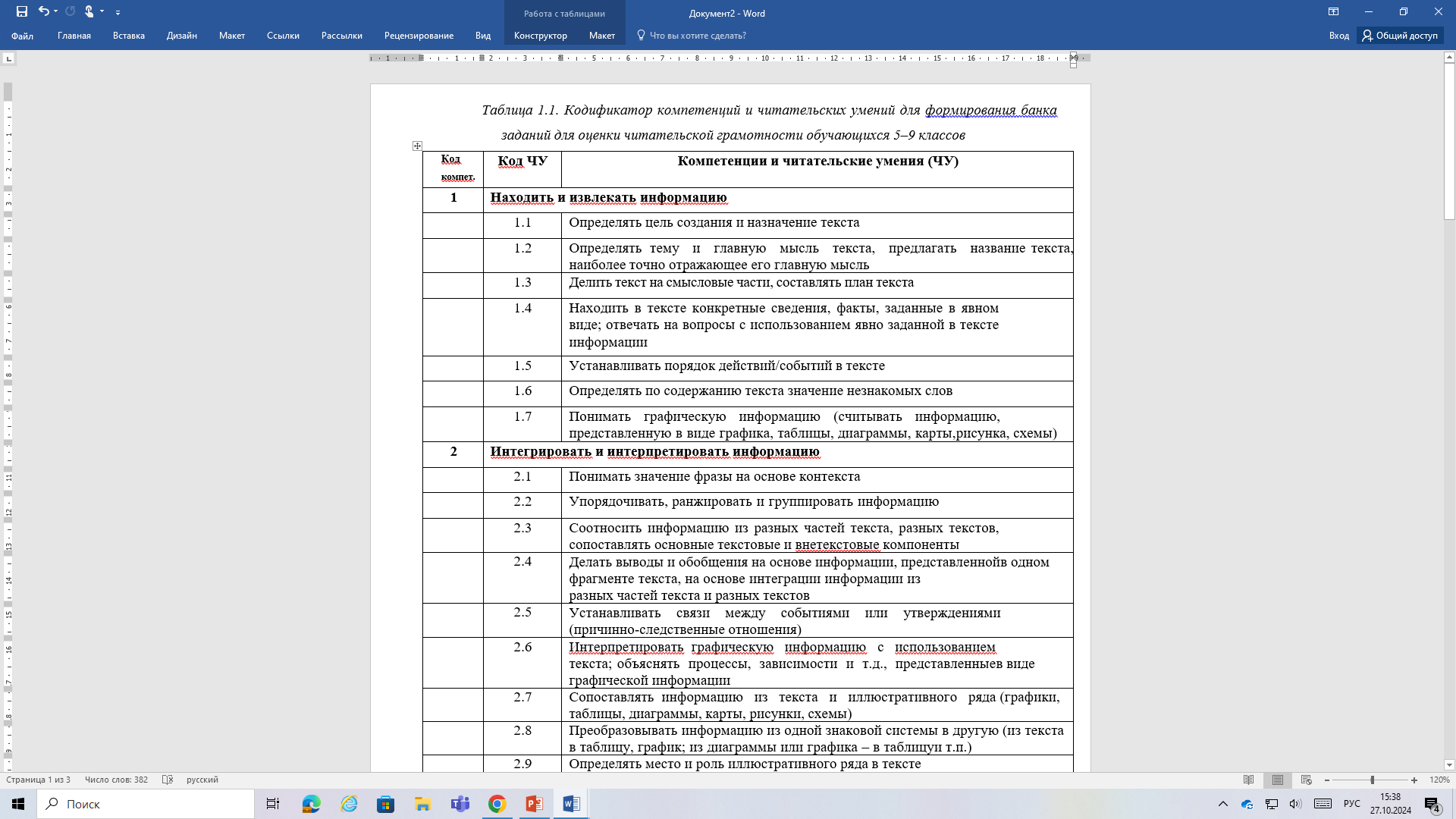 Практическая работа
Цель: определить виды чтения,  с помощью которых формируются компетенции и читательские умения
Практическая работа
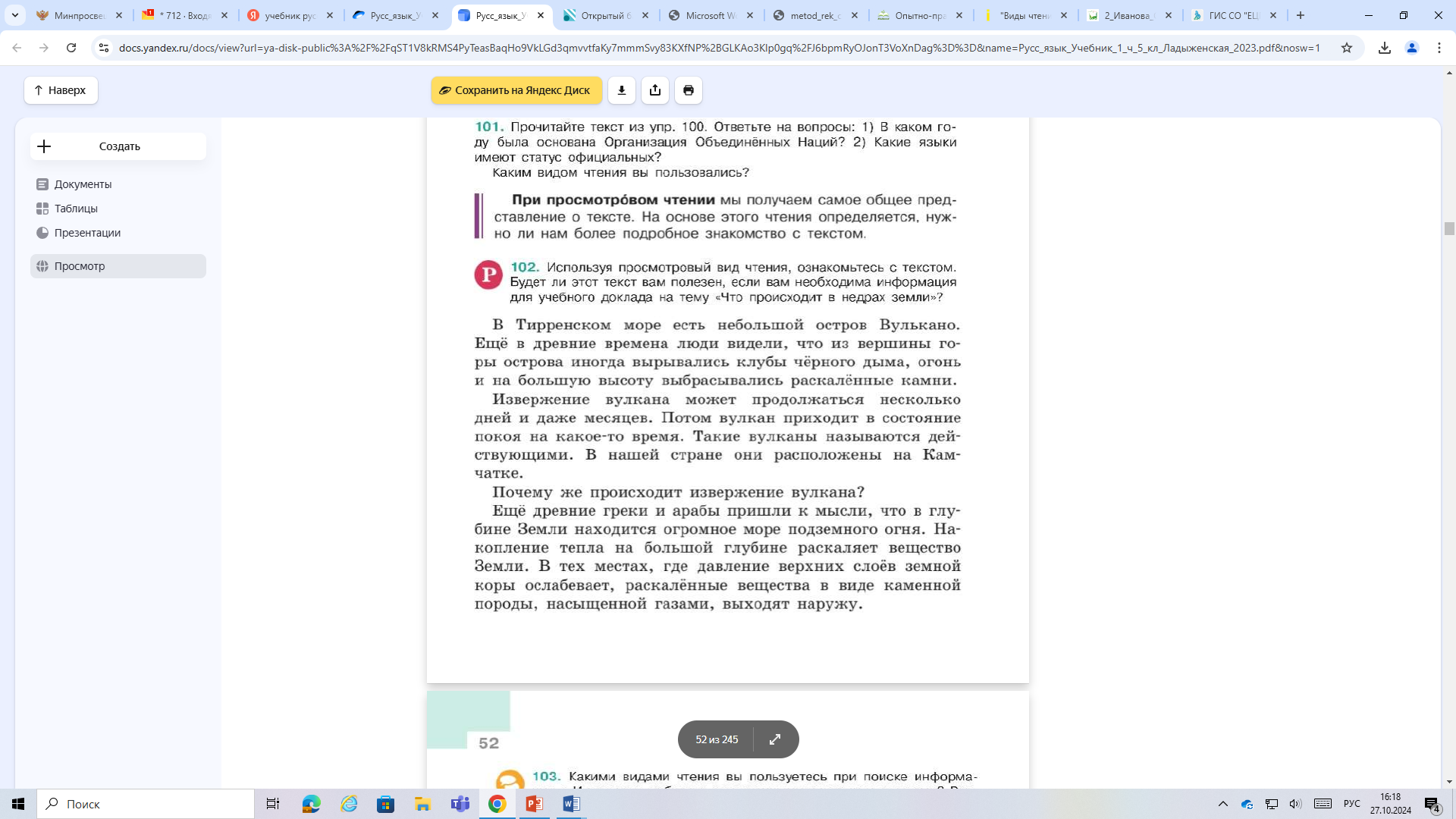 Цель: сформулировать задания, ориентированные на развитие читательских умений
ВЫВОДЫ
Необходимо и возможно формировать читательские умения на каждом уроке любой предметной области через
организацию работы с документами, картами, иллюстрациями, таблицами, диаграммами, текстом учебника.
Проверить сформированность читательских умений можно только с помощью заданий, которые предполагают
исключительно работу с текстом, картой, иллюстрацией, таблицей или диаграммой, и не требуют
привлечения контекстных знаний.
Только систематическая работа на уроках, а также во внеурочной деятельности может привести к достижению результатов по формированию читательской грамотности. Вклад  учителей каждого предмета в эту деятельность значителен.
Открытый банк заданий для оценки читательской грамотности (V-IX классы)
https://fipi.ru/otkrytyy-bank-zadani-chitatelskoi-gramotnosti
К следующей консультации подготовить виды заданий к текстам по вашему предмету для формирования читательской грамотности (текст- задание- вид чтения –умение)
Спасибо за внимание!